The Genetic of Cancer
1
2
Cancer terminology
Classification by tissue type:
carcinomaepithelial cell90% of all tumoursderived from ectoderm (mostly) or endoderm (some)
sarcomaconnective tissue2% of all tumoursderived from mesoderm
leukaemiacirculatory or lymphatic8% of all tumoursderived from mesoderm
Classification by the type of cells:
Adenomatous cells
Squamous cellsflat cells
Myeloidblood cell
Lymphoidlymphocytes or macrophages
3
Cancer terminology
Classification by the site of origin of the tumour:
Breast: carcinoma of ductal, papillary, etc. cells 
Lung: small cell, squamous, large cell carcinomas
Bone: osteosarcoma
Eye: retinoblastoma 
Lip, tongue, mouth, nasal cavity: squamous cell carcinoma 
Lymphocytes: acute lymphocytic leukaemia, chronic lymphocytic leukaemia, Hodgkin's lymphoma
Ovary: adenocarcinoma
Testis: seminoma, teratocarcinoma,
4
Cancer terminology
Benign tumours
are generally slow growing and enclosed in a fibrous capsule 
are relatively innocuous, although their location can make them serious (such as a tumour located in the brain)

Malignant tumours
proliferate rapidly, invading neighbouring tissues 
can metastasise, or spread, to other sites of the body 
are named using the conventions of tissue, cell type, and origin add OMA
e.g. A tumour of the bone is an osteoma if benign and an osteosarcoma if malignant
5
Types of agents which may mutate to cause cancer:
Environmental agents 
Genetical agents 
Tumour suppressor genes
oncogenes
DNA repair genes
p53
6
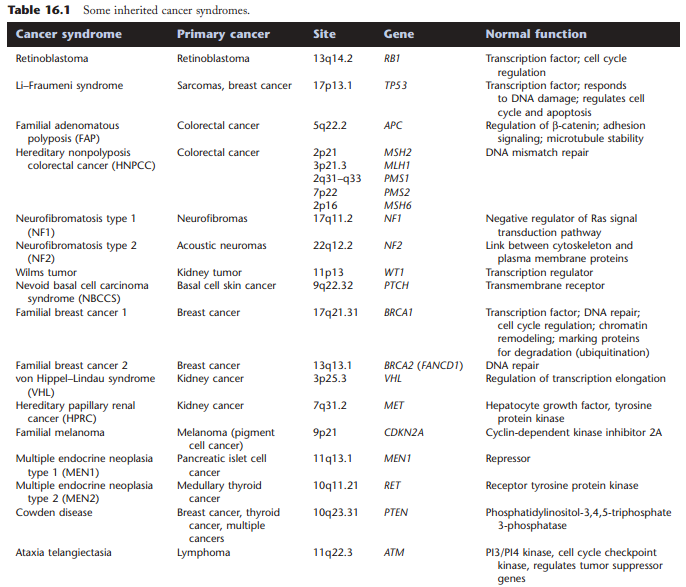 7
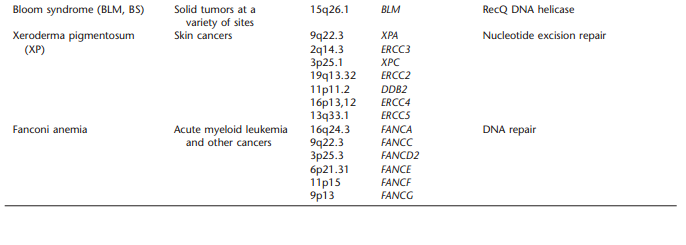 8
Tumour suppressor genes
The gene’s normal function is to regulate cell division. Both alleles need to be mutated or removed in order to lose the gene activity.

The first mutation may be inherited or somatic.

The second mutation will often be a gross event.
9
Tumor suppressor genes are usefully placed into two general groups, promoters and caretakers.
Promoters are the traditional tumor suppressor genes, such as RB or p53, where mutation of the gene leads to transformation by releasing the brakes on cellular proliferation. 
Caretaker genes are responsible for processes that ensure the integrity of the genome, such as DNA repair.
10
[Speaker Notes: شناسانگر  نگهدار]
Knudsen’s “two hit” hypothesis
11
retinoblastoma
Retinoblastoma (RB) is a malignant tumor of the developing retina that occurs in children, usually before the age of five years.

All forms of retinoblastoma represent a mutation in the gene RB1 located in in the region 13q14.1-q14.2. 

The gene is about 180 kb in length with 27 exons that code for a transcript of only 4.7 kb.
12
RB1
Is regulated by phosphorylation by Cdk2



Hypophosphorylated form binds and sequesters E2F (and viral proteins such as E7 from human papilloma virus-16)
13
14
Types of proto-oncogene
Growth factore.g. SIS oncogene (PDGF)
15
16
Mutant Ras Protein
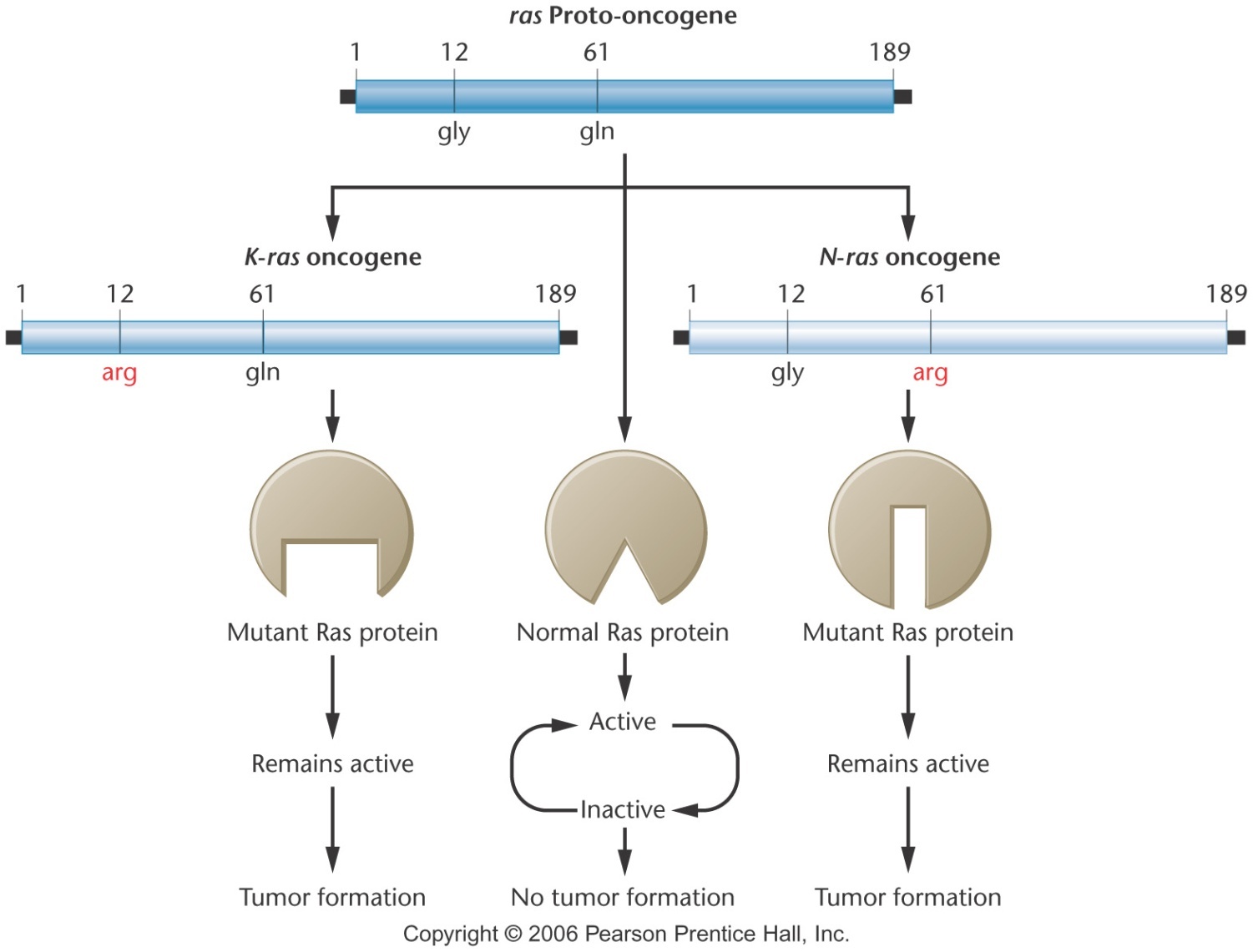 Single amino acid changes create N-ras and K-ras variants
17
18
19
20
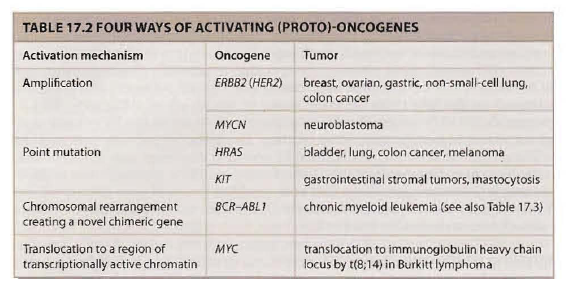 21
Chromosomal abbreviations
22